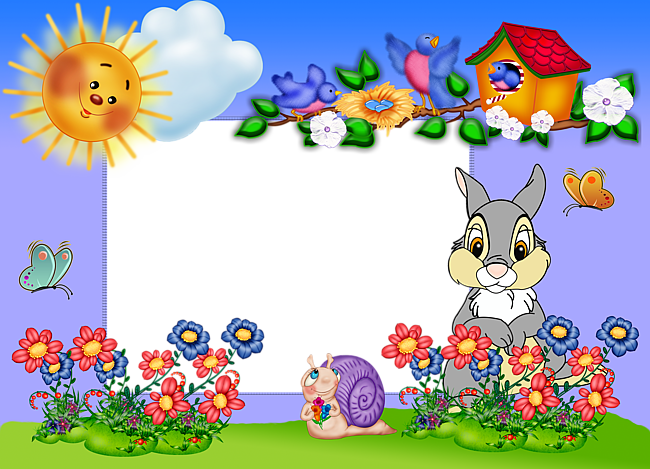 Устный 
               счет
     




                                Презентацию подготовила
                                учитель начальных классов
                                                Фияшкина М.А.
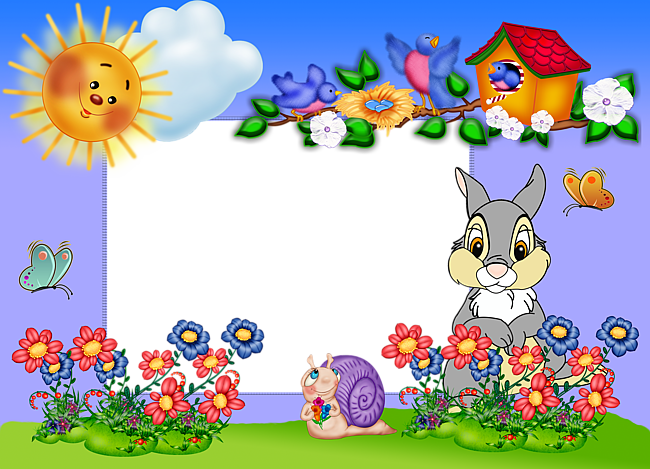 2+3
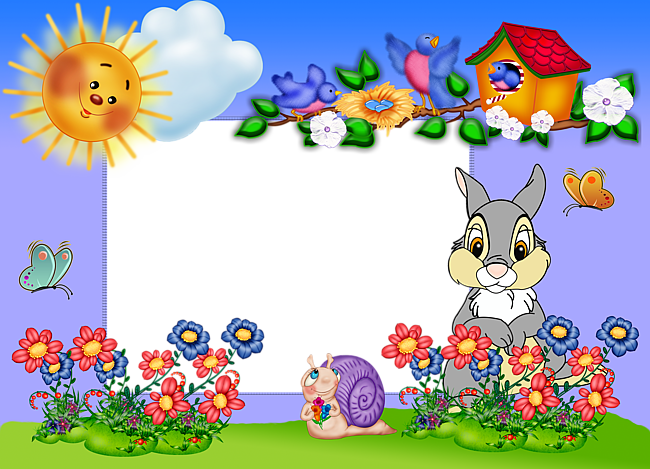 7-2
2+3
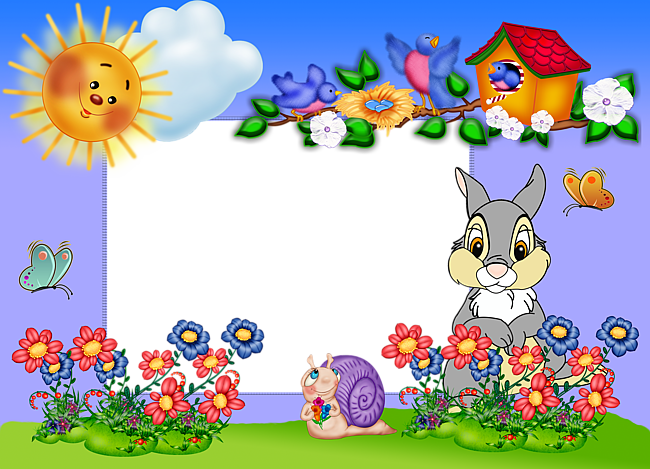 1+5
2+3
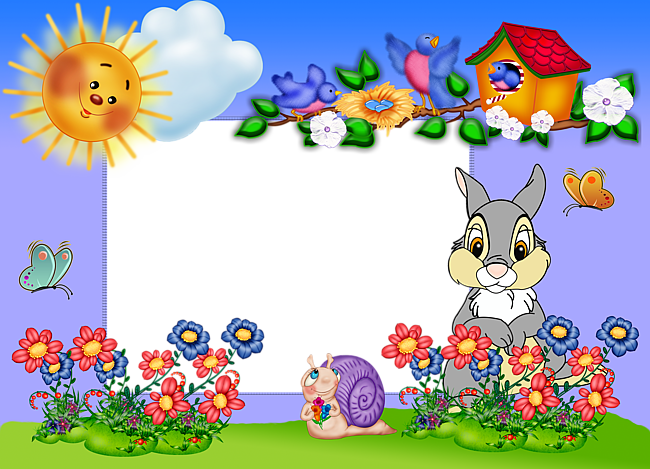 8-2
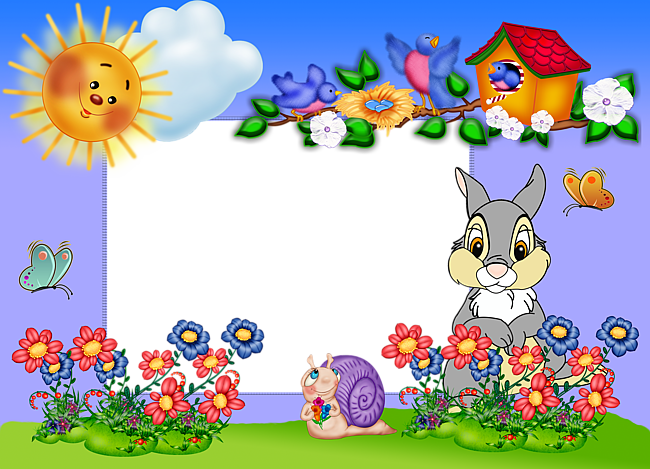 6+1
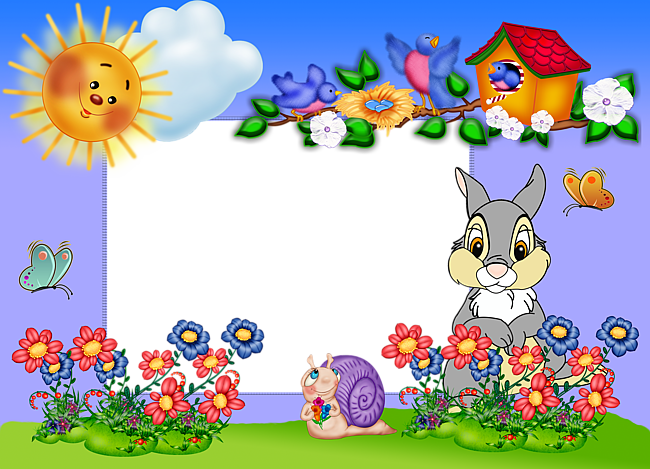 9-2
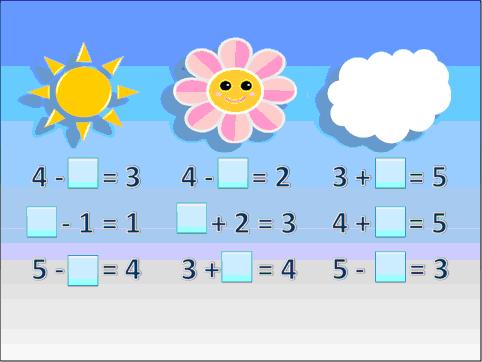